Увлекательная математика
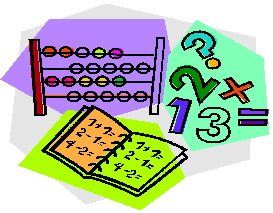 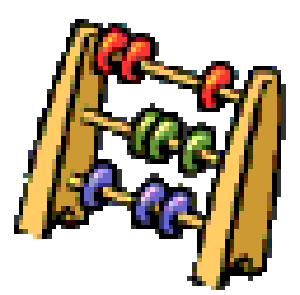 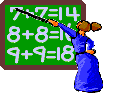 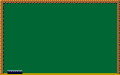 Логические задачи
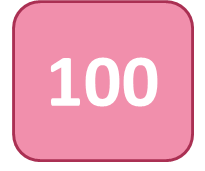 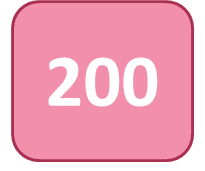 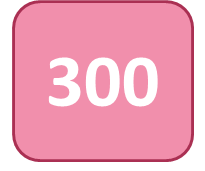 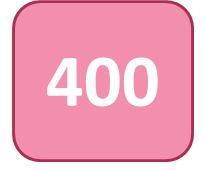 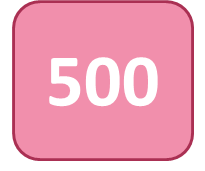 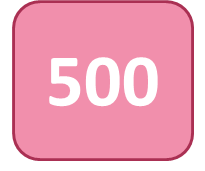 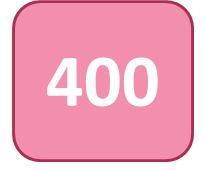 Ребусы и шарады
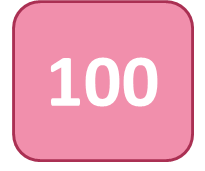 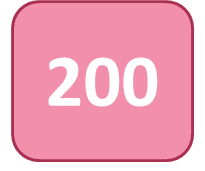 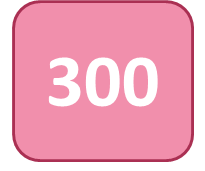 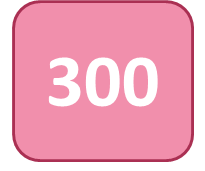 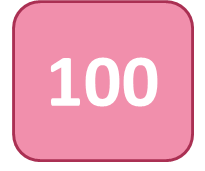 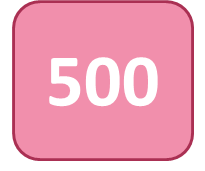 Продолжи ряд чисел
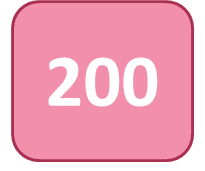 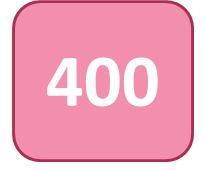 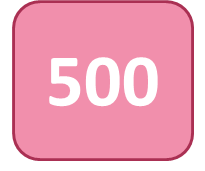 Математическая эстафета
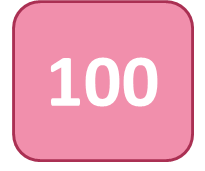 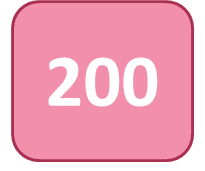 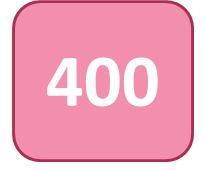 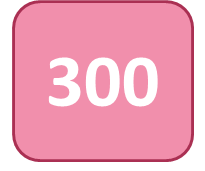 Далее
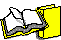 лог задачи 100
Логическая задача
Два сына, два отца съели 3 яйца. 
По сколько яиц съел каждый?
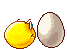 Ответ
ответ лог задачи 100
Ответ
Каждый съел по одному яйцу. Всего было 3 человека: дедушка, сын и внук.
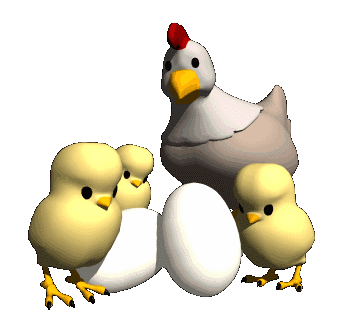 Далее
лог задачи 200
Логическая задача
На лужайке сидели  7 воробьёв, к ним прилетели ещё 4. Кот подкрался и схватил  одного. Сколько воробьёв осталось на лужайке?
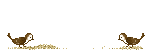 Ответ
ответ лог задачи 200
Ответ
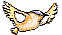 Воробьи испугались кота и все улетели!
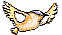 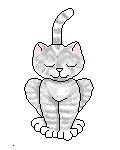 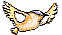 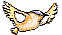 Далее
лог задачи 300
Логическая задача
В корзине 7 яблок. Как поделить их между семью девочками, чтобы одно яблоко осталось в корзине?
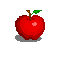 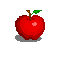 Ответ
ответ лог задачи 300
Ответ
Одной девочке надо дать яблоко в корзине.
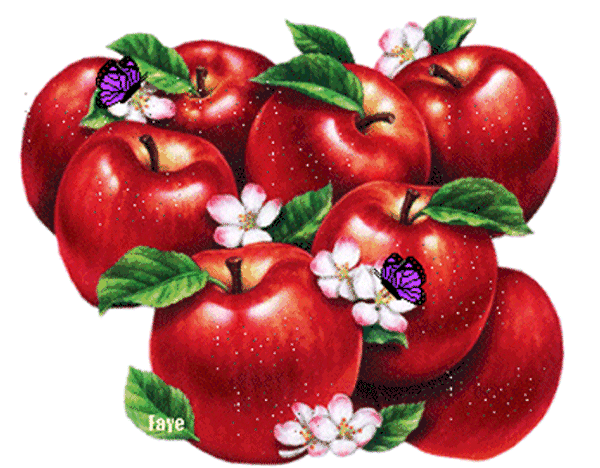 Далее
лог задачи 400
Логическая задача
Сколько концов у пяти с половиной палок?
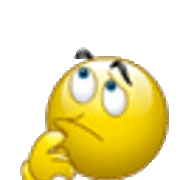 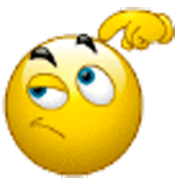 Ответ
ответ лог задачи 400
Ответ: 12
1
3
5
7
9
11
2
4
6
8
10
12
Далее
лог задачи 500
Логическая задача
Мальчик написал на листке число 86 и говорит товарищу:
- Не производя никакой записи и вычислений, увеличь это число на 12.
Как он это сделал?
86
Ответ
ответ лог задачи 500
Ответ
Перевернул листок, и получилось 98.
86
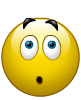 Далее
ребусы 100
Шарада
Предлог стоит в моём начале,
 В конце же – загородный дом. 
 А целое мы все решали 
 И у доски, и за столом.
Задача
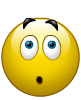 Далее
ребусы 200
Ребус
2, 3, 4
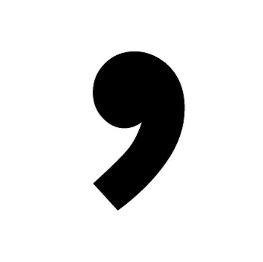 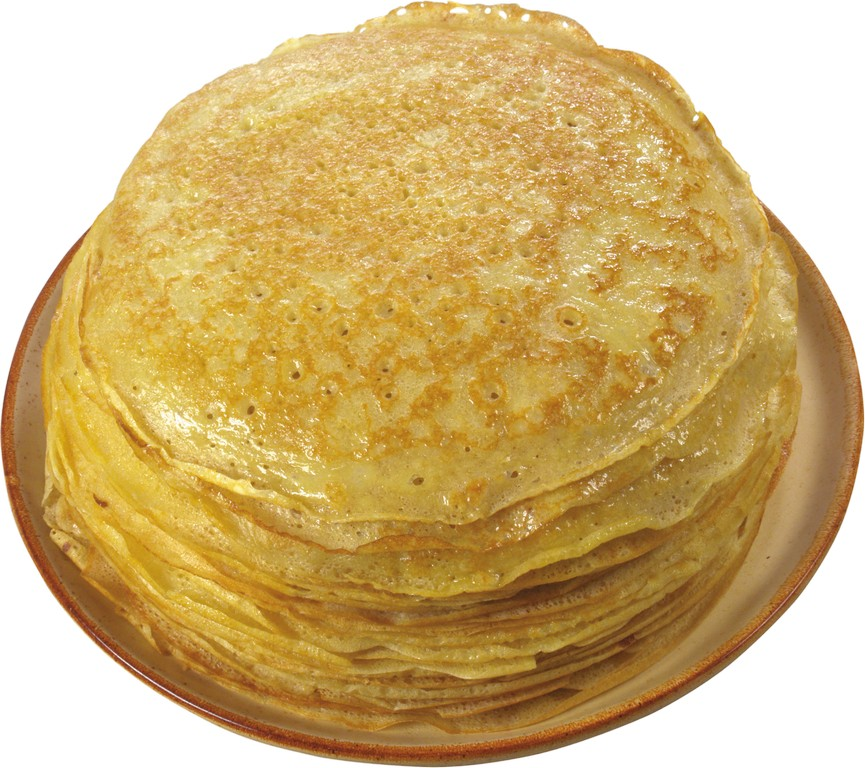 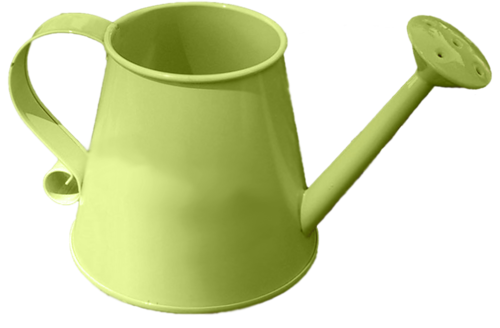 Линейка
Далее
ребусы 300
Шарада
Первая буква есть в слове «урюк»,
Но нет её в слове «крюк».
За буквой же слово тотчас зазвучит,
Лишь только в ворота вдруг шайба влетит.
А в целом – фигуру найдёшь средь других.
Где сходится в точке лишь пара прямых.
Угол
Далее
ребусы 400
Шарада
Первая буква есть в слове «сурок»,
Но нет её в слове «урок».
А дальше подумай и краткое слово
Средь умных ребят ты найдёшь у любого.
Две буквы у мамы возьми без смущенья.
А в целом получишь итог от сложения.
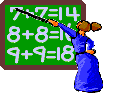 Сумма
Далее
ребусы 500
Ребус
3, 2, 1
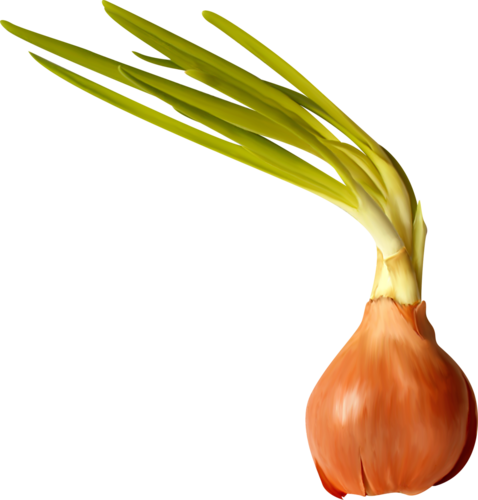 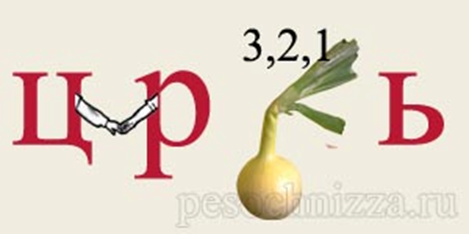 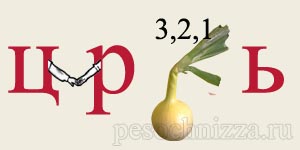 Циркуль
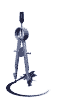 Далее
ряд чисел 100
Продолжи ряд чисел
1, 3, 5, 7, 9, 11, 13, 15
…,  …,  5, 7, 9, …, …, …
Закономерность: нечетные числа
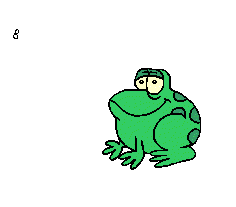 Далее
ряд чисел 200
Продолжи ряд чисел
29,  25, 21, 17, 13, 9, 5
…,  …, 21, 17, 13, …, …
Закономерность: каждое последующее число меньше предыдущего на 4
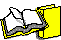 Далее
ряд чисел 300
Продолжи ряд чисел
…, 2, …,7, 11, 16, 22, …, 37, 46
1, 2, 4, 7, 11, 16, 22, 29, 37, 46
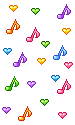 Закономерность: каждое последующее число больше предыдущего на 1, 2, 3, 4 и т.д.
Далее
ряд чисел 400
Продолжи ряд чисел
Запишите 4 последующих числа:
25, 24, 21, 20, 17, 16, …
25, 24, 21, 20, 17, 16, 13, 12, 9, 8
Закономерность: каждое следующее число меньше предыдущего на 1, затем на 3, затем снова на 1, и снова на 3 и т.д.
Далее
ряд чисел 500
Продолжи ряд чисел
Запишите 4 последующих числа:
9, 10, 12, 15, 19, 24, 30, 37, 45, 54
9, 10, 12, 15, 19, 24, …
Закономерность: каждое последующее число больше предыдущего на 1, 2, 3, 4 и т.д.
Далее
эстафета 100
Математическая эстафета
А
И
К
М
Т
А
М
А
Т
Е
А   11 + 9
И   4 + 18
Е   22 + 11
М   42 - 8
 Т    11 - 3
 К    19 - 9
= 20
= 22
= 33
= 34
= 8
= 10
Далее
эстафета 200
Математическая эстафета
6
6
1
1
77
2
77
5
2
5
77
4
4
3
3
Далее
эстафета 300
Математическая эстафета
Н
Ь
Т
Е
У
И
К
Р
Г
О
Л
= 33
= 14
= 18
= 30
= 82
Е   22 + 11
Т   17 – 3
У   14 + 4
Н  45 – 15
Г    91 – 9
Р    45 + 5
Л   33 + 33
Ь    17 + 3
И    12 – 6 
К   16 – 15 
О   10 + 15
= 50
= 66
= 20
= 6
= 1
= 25
Далее
эстафета 400
Математическая эстафета
8
8
1
1
99
2
99
7
2
7
99
6
6
3
3
5
99
5
4
4
Далее
конец
Итоги
Наша игра подошла к концу.
Пора подвести итоги!
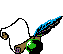 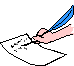